CASO CLÍNICO OTORRINOLARINGOLOGÍA
Ricardo Sánchez de la Peña
Talleres III UMH
Hospital General Universitario de Alicante
Aprobado por el Dr. Severá
Mujer de 32 años ingresa en UCI traída del centro penitenciario por presentar disnea leve y odinofagia intensa.
RAM penicilina y quinolonas. Alergias alimentarias a marisco y pescado. 
Fumaba hasta antes de entrar a prisión. No HTA, no DM, no DLP.
Antecedentes personales: retraso mental leve y trastorno límite de la personalidad.
TA 125/45      FC:80 lpm     Sat O2: 90%     Hb: 10 g/dl
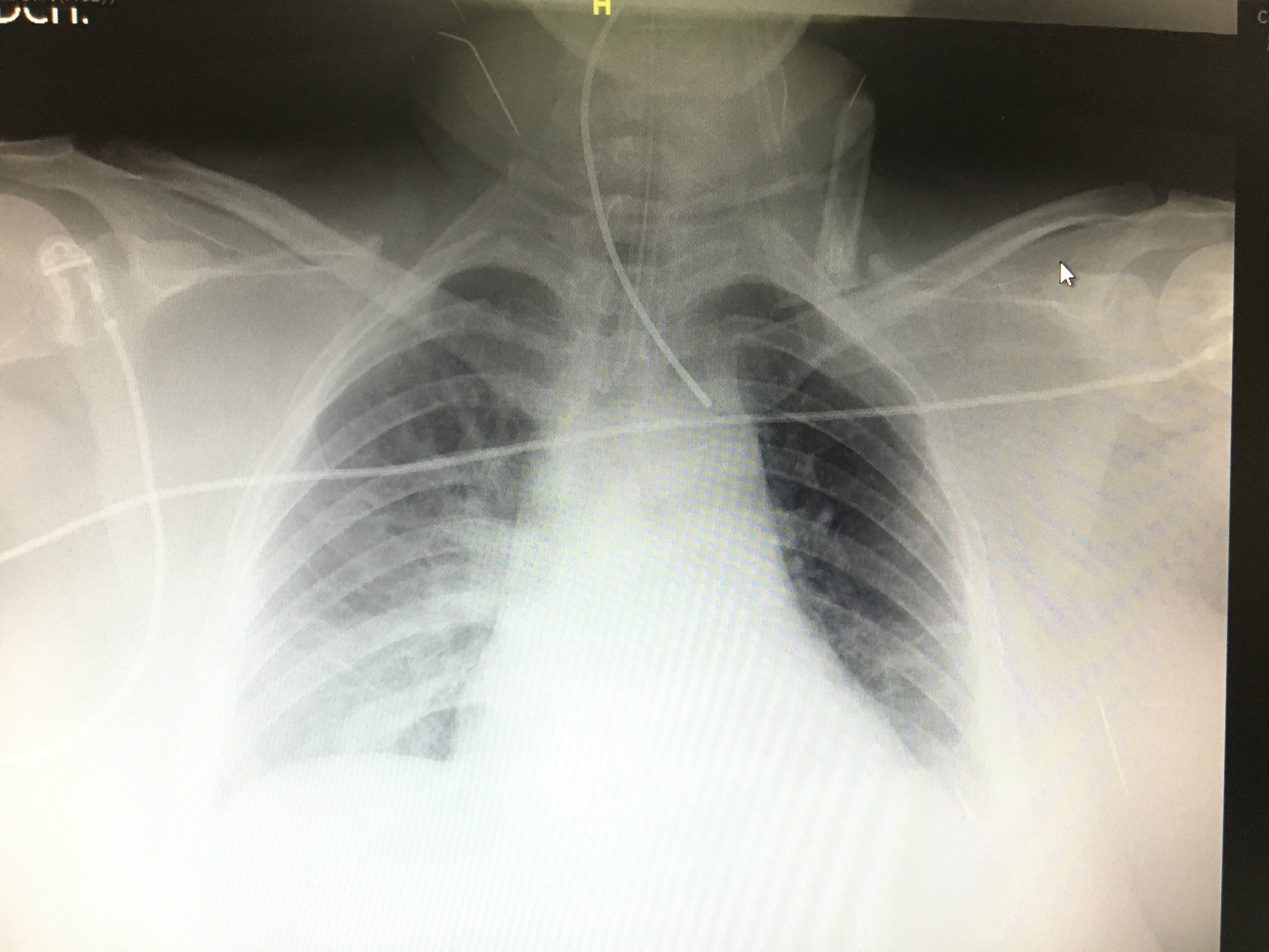 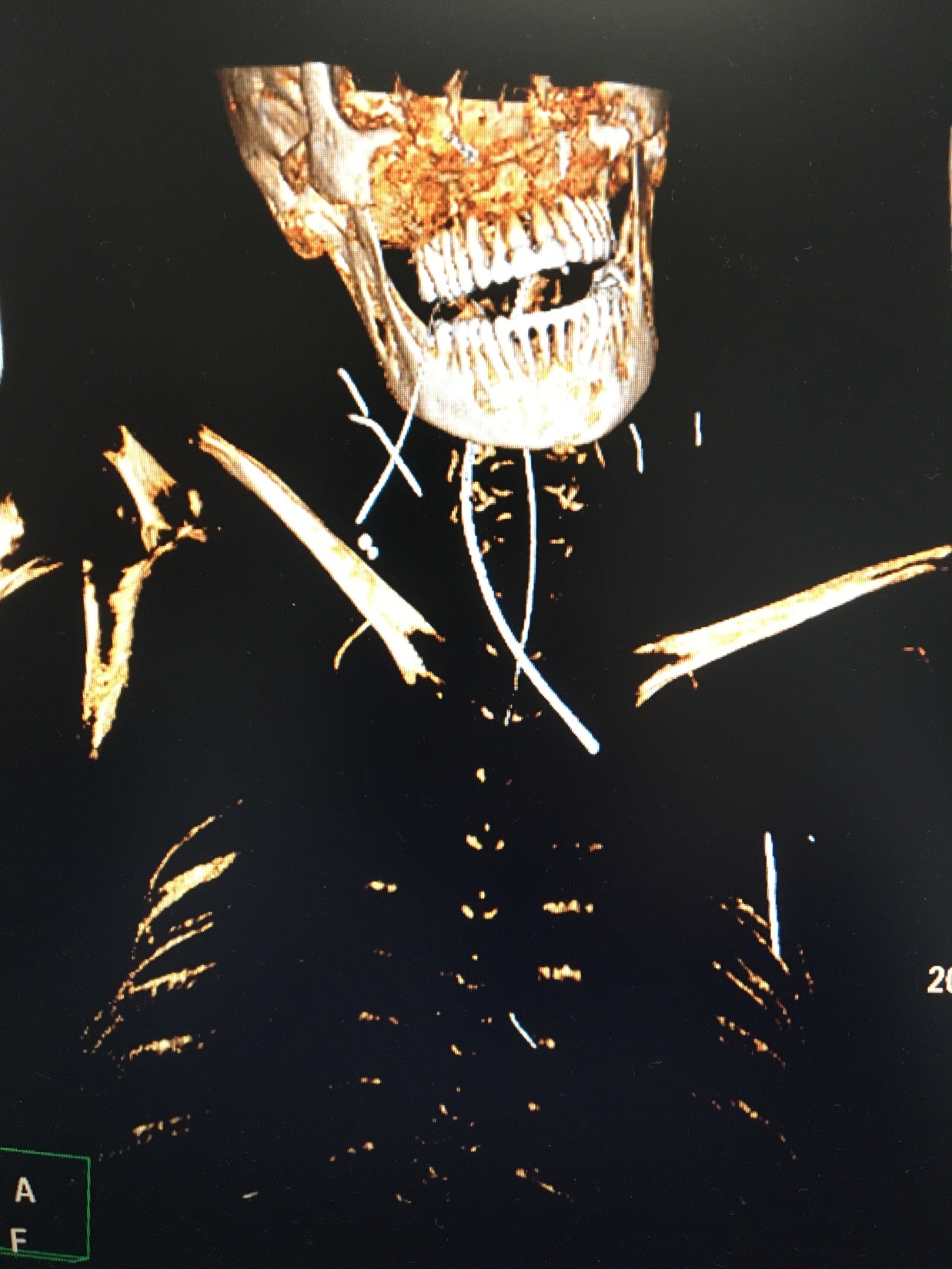 DIAGNÓSTICO:
INGESTA DE CUERPO EXTRAÑO(aro de sujetador)